Муницинальное бюджетное дошкольное учреждение«Краснокоммунарский детский сад «Стрела»,Оренбургская область, Сакмарский район, п. Красный КоммунарПрезентация по теме: «Центр физического развития в групповой комнате ДОУ»
Автор- составитель:
Дьяур Наталья Вячеславовна
 инструктор по физической культуре высшей квалификационной категории 
МБДОУ «Краснокоммунарский детский сад «Стрела


П.Красный Коммунар
2021
Центр физического развития должен соответствовать всем требованиям ФГОС.
Среда предполагает многообразие материалов, оборудования и инвентаря для развития детей дошкольного возраста в соответствии с особенностями каждого возрастного этапа, охраны и укрепления их здоровья, учета особенностей и коррекции недостатков их развития с учетом национально-культурных, учета возрастных особенностей детей.
Спортивный уголок
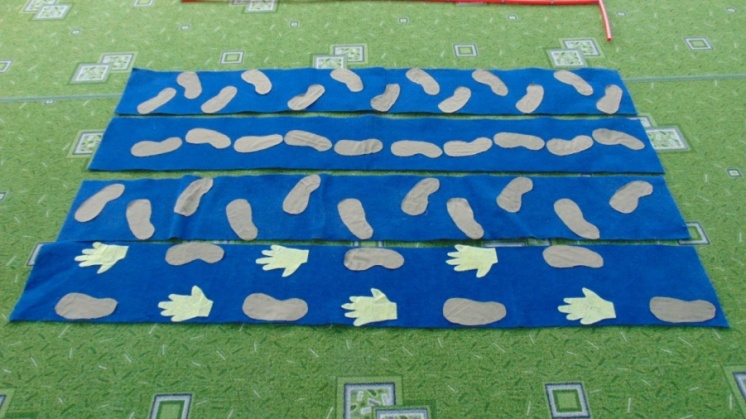 Паспорт спортивного уголка должен содержать разделы:
    1. Подвижные игры (картотеки, маски, эмблемы, оборудование)2. Дидактические игры (лото, пазлы, разрезные картинки, «Убери лишнее»)3. Спортивные игры (правила игр, наглядное пособие, схемы – карточки, атрибуты, оборудование)4. Общеразвивающие упражнения (комплексы гимнастик,  графическое изображение движений, оборудование: традиционное оборудование: мячи, скакалки, обручи, гимнастические палки, нетрадиционное оборудование: ленточки, флажки, различные массажеры, мелкие предметы (колечки, палочки, шарики — для захвата пальцами ног)5. Основные виды движения (схемы, оборудование, методические рекомендации)6.  Наглядное пособие ( Скелет , мышцы человека, карта «Река времени»)
    7. Пособия для дыхательной, зрительной, пальчиковой гимнастики, самомассажа
     8. Художественная литература (спортивные сказки, загадки, викторины)
     9. Пособия для развития двигательного воображения (карточки с изображением животных, растений, носочки – животные, элементы театрализации)
Развивающая предметно-пространственная среда должна быть содержательно-насыщенной, трансформируемой, полифункциональной, вариативной, доступной и безопасной.
Среда в физическом воспитании должна обеспечивать: двигательную активность, в том числе развитие крупной и мелкой моторики, участие в подвижных играх и соревнованиях; а так же развитие творческого воображения. Так же среда должна поддерживать эмоциональное благополучие детей во взаимодействии с предметно-пространственным окружением; давать возможность самовыражения детей.
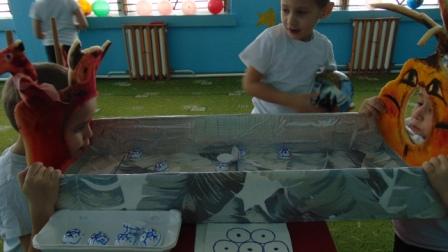 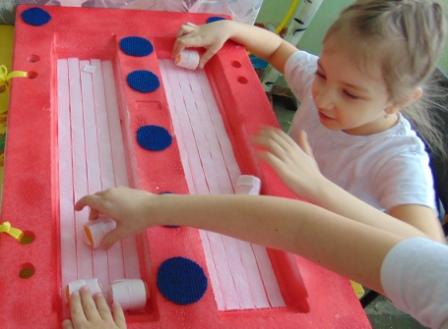 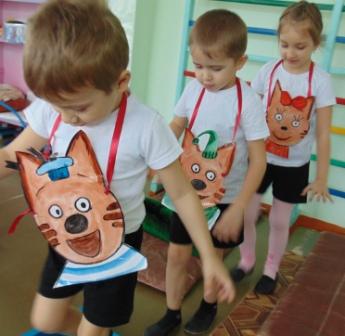 Насыщенность среды должна соответствовать возрастным возможностям детей и содержанию Программы
Трансформируемость пространства предполагает возможность изменений предметно-пространственной среды в зависимости от образовательной ситуации, в том числе от меняющихся интересов и возможностей детей.
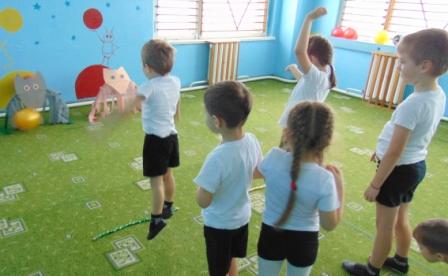 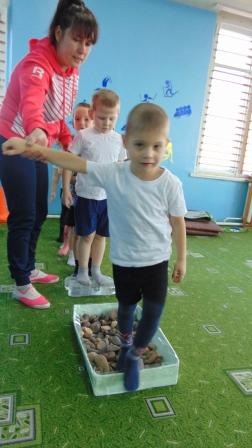 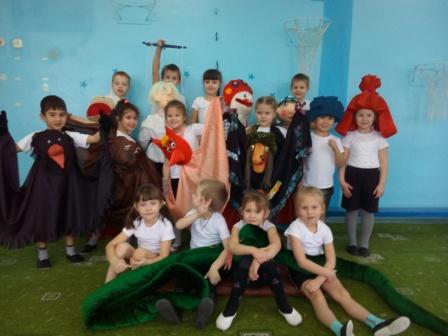 Трансформируемость
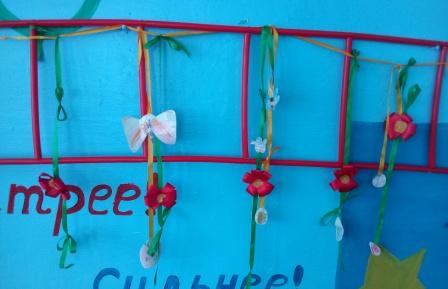 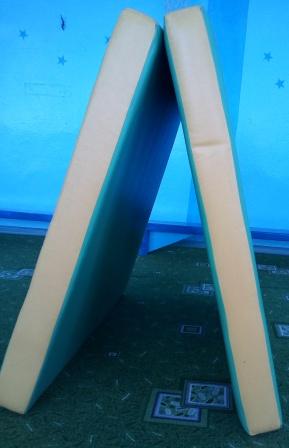 Полифункциональность материалов предполагает: возможность разнообразного использования различных составляющих предметной среды, например, матов, мягких модулей, ширм, гимнастических досок, корзин, змеек и т.д. Полуфункциональные предметы не обладают жестко закрепленными способами употребления и используются в качестве предметов заместителей в игре.
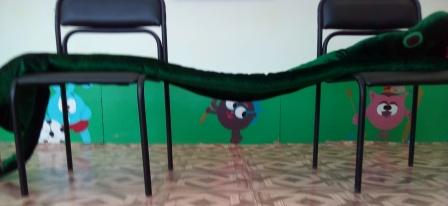 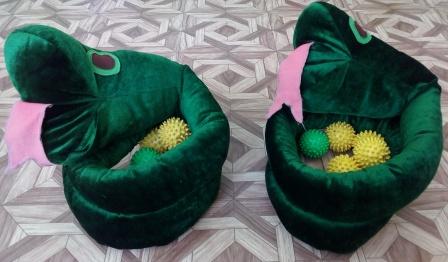 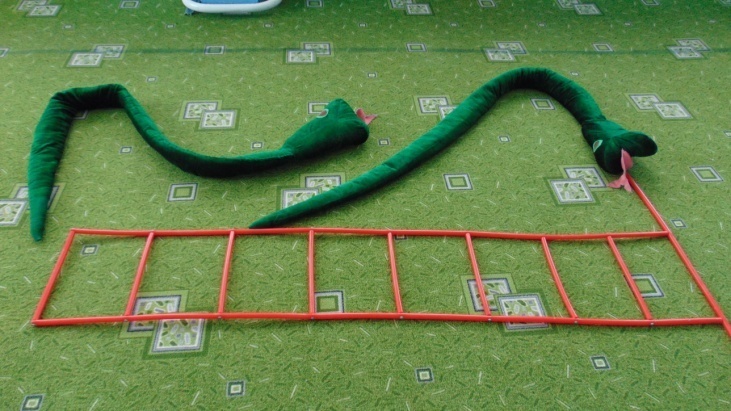 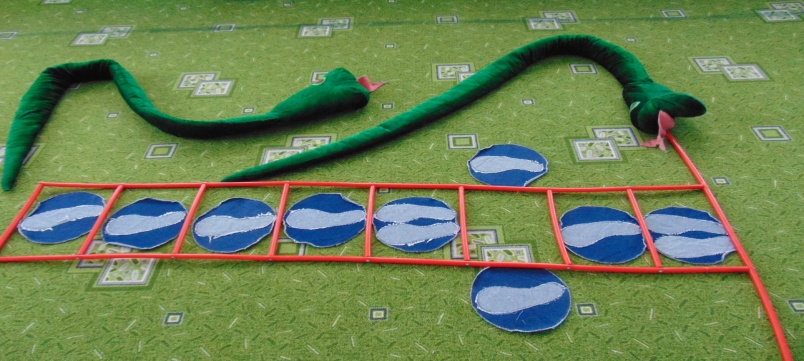 Полифункциональность
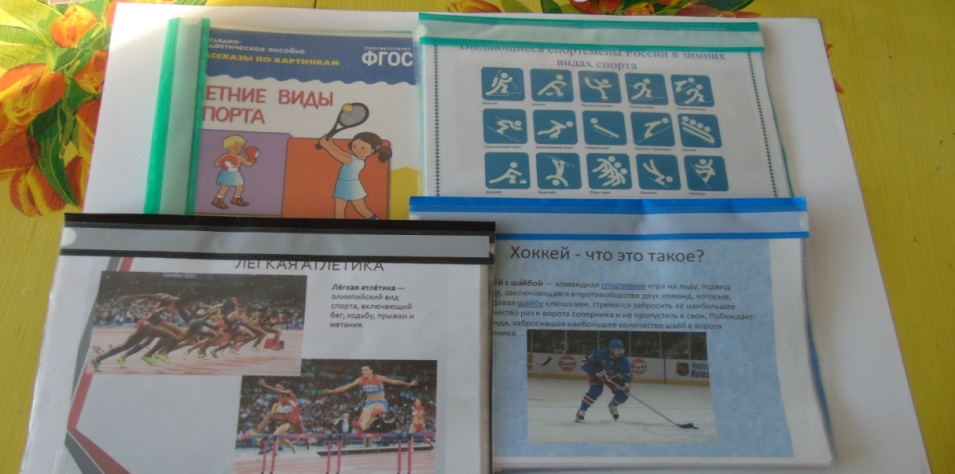 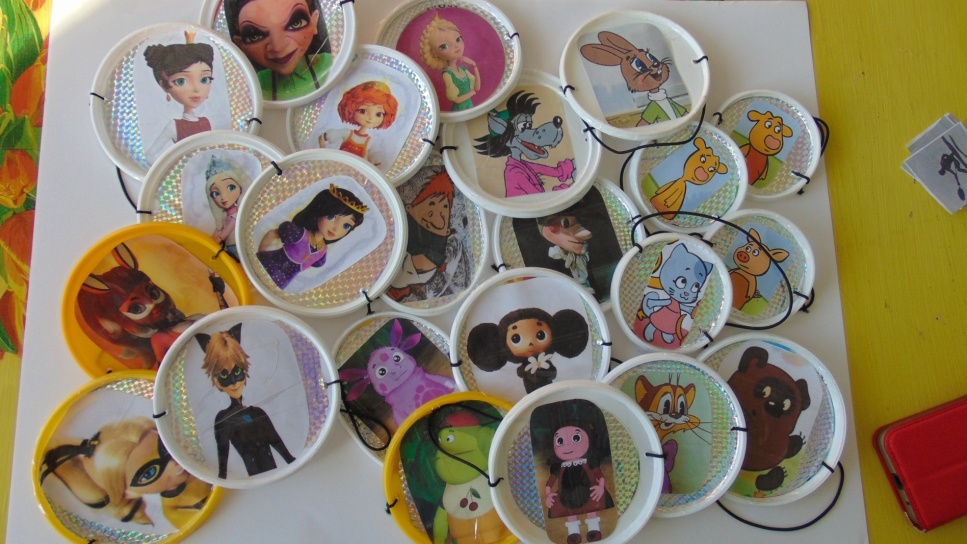 Вариативность среды предполагает: наличие в группе различных пространств для игр,  занятиями физическими упражнениями,  двигательной активности, а также разнообразных материалов, игр, спортивного оборудования, обеспечивающих свободный выбор детей; периодическую сменяемость игрового материала, появление новых предметов, стимулирующих игровую, двигательную активность детей.
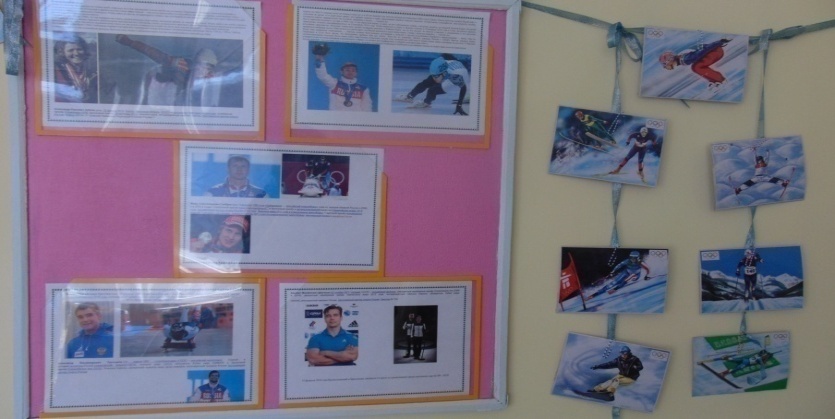 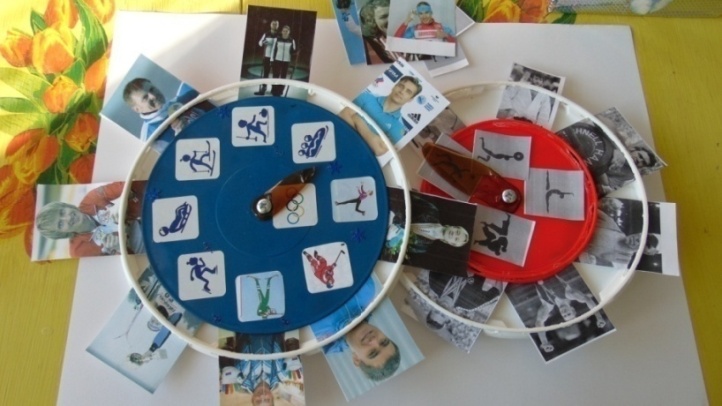 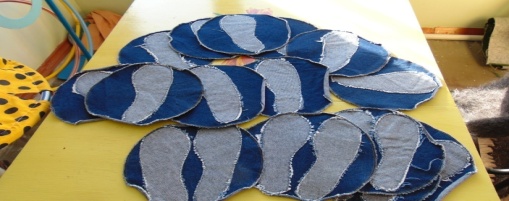 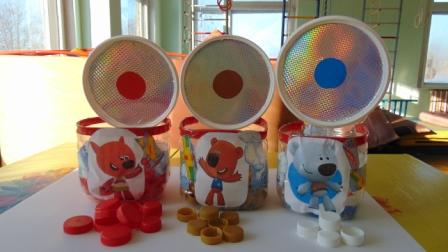 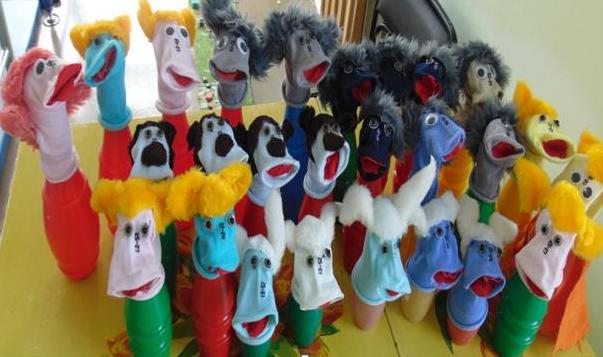 Доступность среды предполагает: доступность для воспитанников. Свободный доступ детей, в том числе детей с ограниченными возможностями здоровья, к играм, спортивному и оздоровительному   оборудованию, пособиям, для двигательной активности;
 Безопасность предметно-пространственной среды предполагает соответствие всех ее элементов требованиям по обеспечению надежности и безопасности их использования.
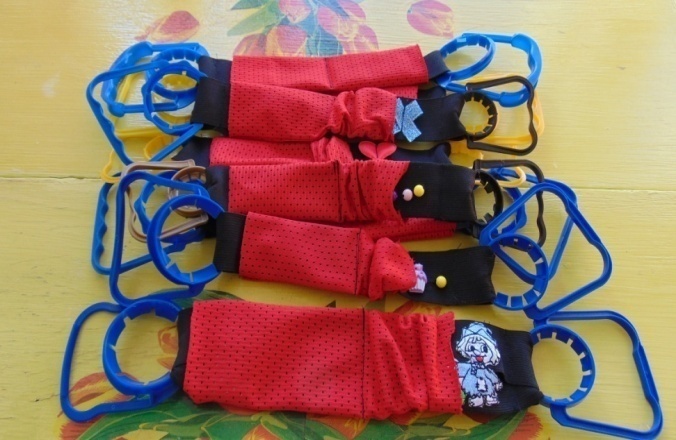 Эспандер
Цель: Для развития различных групп мышц
Использование: в ОРУ
Попрыгунчик
Цель: Для развития мышц рук, координации рук, глазомера.
Использование: в ОРУ, в упражнениях на отбивание предмета от ладони руки, на подкидывание и ловли предмета, метание в любые виды цели
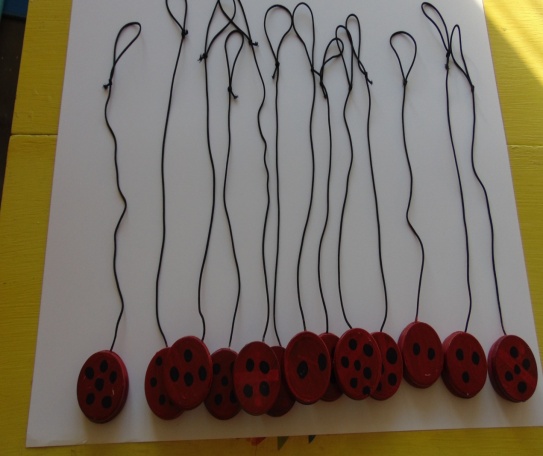 Нетрадиционное спортивное оборудование
Мягкие кольца
Цель: развитие ловкости рук, глазомера
Использование: в ОРУ, подвижных играх,  в метании
Косички
Цель: укрепление организма, развитие двигательного воображения 
Использование: в ОРУ, подвижных играх, являются ориентиром в ОВД и подвижных играх
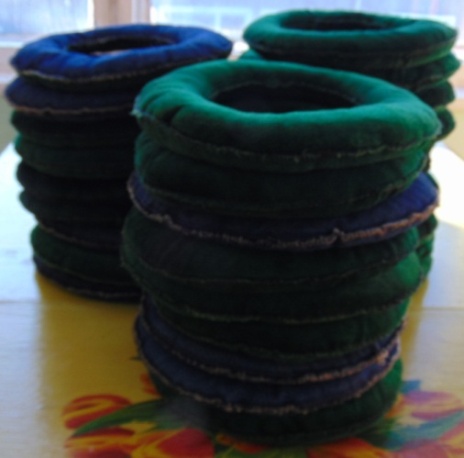 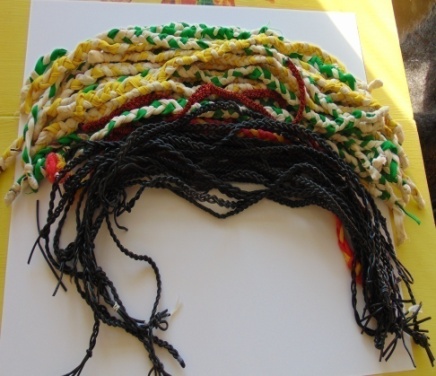 Нетрадиционное спортивное оборудование
Источники:
© 2016-2021 Национальная ассоциация развития образования и науки - Федеральные государственные образовательные стандарты, ссылка: https://fgos.ru/
   Фото из личного архива